County Fair Chocolate Scare Case Study
Colorado Integrated Food Safety Center for Excellence - 2017
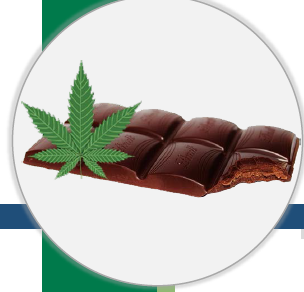 County Fair Chocolate Scare CaseDenver, Colorado
Summary: the case study is based on a foodborne illness outbreak caused by the unintentional ingestion of marijuana-infused foods (edibles) at a county fair in Colorado.
Case study designed to facilitate a discussion among disease investigators, epidemiologists, medical staff and other public health professionals about how to respond to an outbreak involving a marijuana-infused food.
Objectives
After completing this case study, participants should be able to: 
Give an example of an unintentional marijuana exposure
Name agencies that may be involved in an unintentional marijuana exposure investigation
List available resources that address marijuana exposure
Formulate interview questions for an unintentional marijuana exposure investigation.
Objectives (cont.)
Establish a case definition for marijuana exposure. 
List special considerations that should be made during an environmental assessment of a marijuana facility.
Recommend control measures to prevent unintentional marijuana exposure in the future.
Denver County Fair
Dates:
 Weekend of: August 1 – August 3
Attendees: ~ 20,000 people
Featured: 
Themed vendor pavilions highlighting selected businesses
The Pot Pavilion
For 21 years and older
Housed 44 vendors 
Vendors were ONLY allowed to talk
Vendors could NOT display, sell or consume any marijuana or infused products. 
Products were defined as: marijuana flower (bud, grass), concentrates (hash oil, shatter), and infused foods and drinks.
[Speaker Notes: Retail marijuana became legal in Colorado in Jan. 2014.]
Initial Complaint
Call came in on Tuesday August 5th to Public Health
Male attended fair on Sunday August 3
Symptoms: 
anxious and “weird” 
Tightness of chest, heavy head & body, dry mouth and intense nausea
Symptoms began one hour after consumption of chocolate bar (LoveALL booth @ Pot Pavilion) 
Consumed only ¼ of bar due to an “off taste”
Wife did not consume bar and felt fine
Recovered by next day
Also Complained to the Vendor
The man called the vendor to assure him that the chocolate bar did not contain marijuana
Wanted to document the official complaint since started new job the next week
New job required drug test
Question #1
Question 1: What other agencies might you involve or consult after receiving this initial complaint? 



PLEASE WRITE DOWN RESOURCE IDEA(S) 
ON POST-IT NOTE
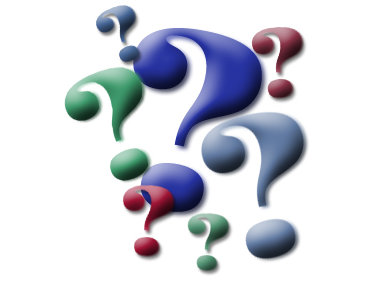 Complaint #2
On Monday, August 4th 
Denver Public Health contacted the Marijuana Enforcement Division (MED) Colorado Department of Revenue 
MED received a similar complaint from a man reporting nausea, loss of coordination, and dizziness after consuming samples from a vendor at the Pot Pavilion
The man reported using marijuana in the past and stated the chocolate bars got him “high”
previously had NOT experienced nausea or disorientation from marijuana use.
[Speaker Notes: MED licenses and regulates all marijuana operations in Colorado]
More Complaints…
MED contacted the Denver County Fair coordinator, 
Four individuals reporting symptoms after attending the Pot Pavilion.
The coordinator provided contact information for the additional persons. 
The MED, with the Denver Police Department, had already launched a criminal investigation. 
PH was left to determine whether to initiate a PH investigation 
PH contact Environmental Health (who inspect marijuana facilities) to discuss the situation.
Question #2
Question 2: Would you investigate this incident further as a foodborne outbreak?
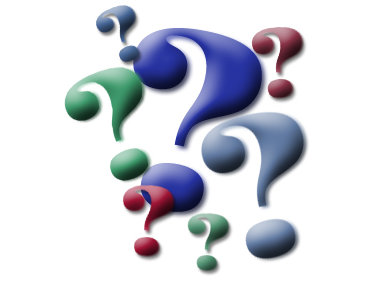 The Investigation Begins
After consulting with the State Health Department and the Centers for Disease Control and Prevention (CDC)
considers unintentional ingestion of a marijuana-infused food a reportable foodborne illness, 
Denver PH and EH decided to initiate an outbreak investigation to determine the source of contamination
Question #3
Question 3: What resources would you use to find additional information on marijuana-infused foods?



PLEASE WRITE DOWN RESOURCE IDEA(S) 
ON POST-IT NOTE
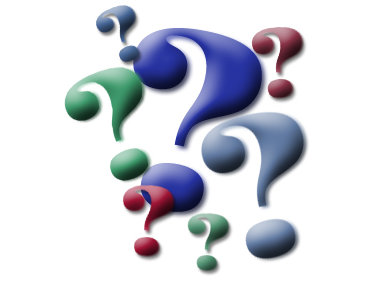 Question #3
Question 3: What resources would you use to find additional information on marijuana-infused foods?

California Bureau of Cannabis Control
http://bcc.ca.gov/
California Poison Control System (UCSF/SFGH)
https://calpoison.org 
CDPH – Center for Environmental Health
Division of Food, Drug and Cannabis Safety
https://www.cdph.ca.gov/Programs/CEH/DFDCS/Pages/DFDCS.aspx
CDPH Division of Food, Drug & Cannabis Safety
Marijuana / THC 101
Tetrahydrocannabinol (THC) is the primary active ingredient in marijuana-infused foods (edibles). 
In Colorado, 
the maximum serving size for retail, marijuana-infused foods is 10mg of active THC
single serving sizes must be clearly marked. 
A retail product cannot contain more than 100mg THC total.
[Speaker Notes: For example, if a chocolate bar contains ten serving sizes in a bar, it must have pre-made indents that allow each serving to be easily and clearly broken, and each piece can contain no more than 10mg THC.]
Common Effects of Marijuana
Include:
a happy, relaxed, or “high” feeling 
slower reactions and hand/eye coordination 
distorted perceptions of time and distance 
difficulty thinking, learning, and remembering 
anxiety, panic, or paranoia
increased heart rate 
increased blood pressure 
decreased interest in normal activities 
increased appetite 
dry mouth 
red eyes
Symptoms of Overconsumption
Include:
extreme confusion, anxiety, panic, or paranoia 
hallucinations or delusions 
increased blood pressure 
severe nausea and vomiting 
psychosis 
suicidal ideations
Marijuana Consumption
Marijuana is eaten, effects typically take longer to start (up to 4 hours) and last longer (4-10 hours) than smoked or inhaled marijuana. 
Marijuana-infused foods are absorbed by:
 gastrointestinal uptake (digested through the stomach), 
oral uptake (digested through saliva), or 
a hybrid of gastrointestinal and oral uptake. 
Time to onset and duration of effects depend on method of absorption, dose, and individual factors, such as prior marijuana use.
Absorption of Marijuana-Infused Foods
Time to onset and duration of effects depend on method of absorption, dose, and individual factors, such as prior marijuana use.
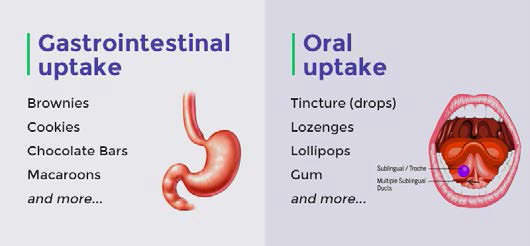 Question #4
Question 4: What questions would you ask during these initial case interviews? 




PLEASE WRITE DOWN QUESTION(S) 
ON POST-IT NOTE
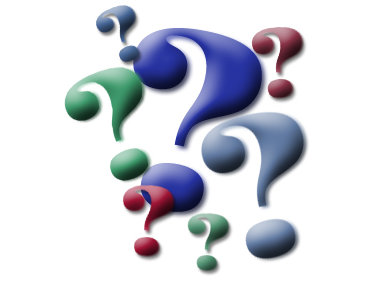 Public Health Line List
On August 3rd, all four cases reporting consuming samples at the LoveAll booth in the Pot Pavilion
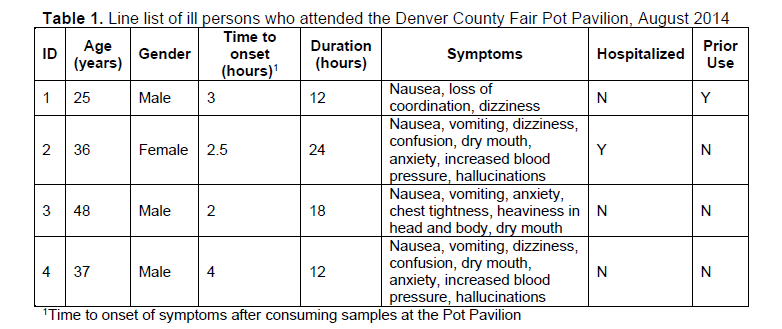 How to Create a Case Definition
Question #5

Person 
Place
Time
Clinical Features
How to Create a Case Definition
Question #5

Person (age, sex, race, occupation, etc.)
Place (specific geographic location or facility)
Time (period of time associated with illness onset for cases under investigation)
Clinical Features (signs, symptoms and laboratory tests)
How to Create a Case Definition
Question 5: Based on the information provided so far, establish a case definition for this outbreak…
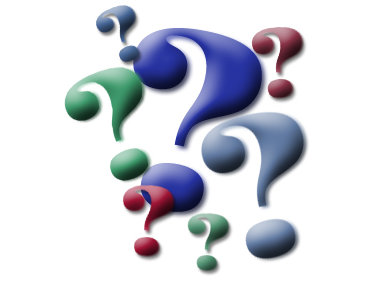 Case Definition (Working)
Anyone who attended the Pot Pavilion at the Denver County Fair on August 3rd; 
AND
Subsequently had two or more of the following symptoms: nausea, vomiting, disorientation, dizziness, anxiety, hallucinations, stomach ache, dry mouth, numbness/tingling in extremities, confusion, dyspnea, sweating, fainting, chest tightness, loss of coordination, panic, paranoia, difficulty in speaking, or memory loss.
Question #6
Question 6: How would you find additional cases? 

Any ideas for enhanced reporting and surveillance
PLEASE WRITE DOWN IDEA(S) 
ON POST-IT NOTE
Question #6
Question 6: How would you find additional cases? 
Ask cases know other individuals who attended the event and became ill
Contact local hospitals, ER, and urgent cares
Contact other local jurisdictions for similar complaints
Ask vendors if they received any complaints
Ask vendors if they collected contact information on patrons
Ask fair coordinator for list of patrons
Media
Situation Status Update
On August 12th, a health department in a nearby county notified Denver Public Health of 5 additional cases
three adults
two children
Denver Police Department reported one additional case to Denver Public Health on August 14th
NEW total case count: 10 cases.
Epidemiologic Studies
Question # 7
Common Epidemiology Study – Foodborne Illness Outbreaks
Common Epidemiology Study – Foodborne Illness Outbreaks
Question #7
Question 7: What type of epidemiologic study would you conduct to investigate this outbreak?
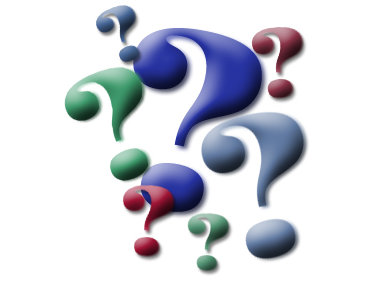 Question #7
Question 7: What type of epidemiologic study would you conduct to investigate this outbreak? 

Both Study Designs Work Here
BUT
Case-Control would be the BEST

Compare 
fairgoers with illness (cases)
to
Sample of fairgoers without the illness (controls)
Measure of Association
Assess the strength of an association between an exposure and the outcome of interest

Indicate how more or less likely one is to develop disease as compared to another

Two widely used measures:
Relative Risk (RR, or risk ratio)
Odds Ratio (OR)
Measure of Association
Relative Risk (Cohort Study)
The risk of disease in the exposed group divide by the risk of disease in the non-exposed group

Odds Ratio (Case-Control Study)
The risk of disease cannot be directly calculated because the population at risk is not known
Interpretation of Measures
Both the RR and the OR are interpreted as follows:
=1 - indicates no association
>1 - indicates a positive association
<1 - indicates a negative association
Interpretation of Measures
If the RR = 5
People who were exposed are 5X more likely to have the outcome then compared with persons who were not exposed
If the RR = 0.5
People who were exposed are half as likely to have the outcome then compared with persons who were not exposed
If the RR = 1
People who were exposed are no more or less likely to have the outcome then compared with persons who were not exposed
Tests of Significance
Indication of reliability of the association that was observed

Answers the question:
How likely is it that the observed association may be due to chance?
Two main tests:
95% Confidence Intervals (CI)
p-values
95% Confidence Interval (CI)
The 95% CI is the range of values of the measure of association (RR or OR) that has a 95% chance of containing the true RR or OR

One is 95% “confident” that the true measure of association falls within this interval
Interpreting95% Confidence Interval (CI)
To have a significant association between exposure and outcome, the 95% CI should not include 1.0

A 95% CI range below 1 suggest less risk of the outcome in the exposed population
A 95% CI range above 1 suggests a higher risk of the outcome in the exposed population
Case-Control Study Results
Case-Control Study Results (cont.)
Environmental Assessment
Environmental assessment is to conduct a systematic, detailed, science-based evaluation of environmental factors that contributed to the transmission of illness in an outbreak.
Question #8
Question 8: What special considerations should be made during an environmental assessment of a marijuana facility?
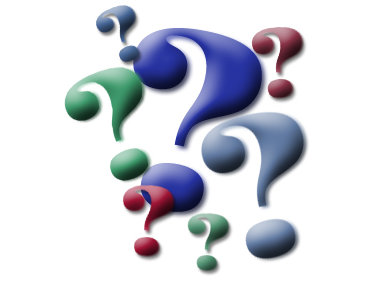 PLEASE WRITE DOWN CONSIDERATION (S) 
ON POST-IT NOTE
Environmental Assessment 101
An assessment should include: 
interviewing workers and managers, 
sampling, 
making observations, 
reviewing records, 
identifying contributing factors and environmental antecedents, and
implementing control measures
Joint Facility Investigation
EH was joined by MED as a criminal investigation was ongoing during the assessment
Employees could not be interviewed by EH staff because of ongoing criminal investigation.
Outbreak Conclusion
MED and Police Department reviewed video of surveillance of the facility from July 29 to August 3rd
No post-production tampering or comingling of THC and non-THC chocolates
Police Department did not share findings with PH
Question #9
Question 9: Discuss control measures and future recommendations to prevent unintentional ingestion of marijuana-infused foods.
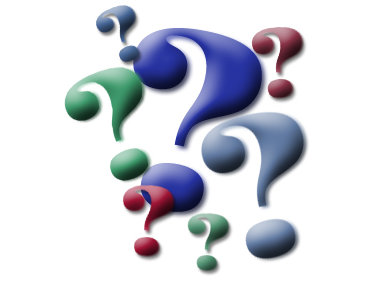 PLEASE WRITE DOWN CONTROL MEASURE (S) 
ON POST-IT NOTE
Discussion
IMPORTANT NOTE:
People assume that a product infused with marijuana would give off an odor or flavor similar to marijuana. 
However, as demonstrated by this investigation, this was not the case
The initial complaint case only stated the product has an off-taste and no cases reported an odor